Exponential- u. Logarithmusfunktionen
Los geht´s
Klick auf mich!
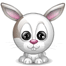 Melanie Gräbner
Inhalt
Exponentialfunktion
Euler´sche Zahl
Formel für Wachstum/Zerfallsfunktionen
Logarithmen
Logarithmusfunktionen
Exponentialgleichung
Exponentialfunktion
Sind Graphen von Gleichungen nach folgendem Schema:



Wichtig ist dabei für a ist:

Und für y gilt dann:
Die Basis a ist dabei bestimmend ob es eine Zerfalls oder Wachstums-funktion ist.
Exponent
Basis
y = ax
a > 0
a ≠ 1
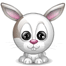 y = positiver Wert
Exponentialfunktion
Die Exponentialfunktion steigt/fällt prozentuell gleich:  Wachstumsfunktion = streng monoton steigend

Zerfallsfunktion = streng monoton fallend

x-Achse ist eine sogenannte Asymptote
y = ax
a > 1
y = ax
0 < a < 1
y = nie < = 0
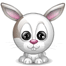 Man kann die Exponentialfunktionen aber auch mit der Basis e darstellen.
Bsp.
Wachstumsfunktion
Beispiel Wachstumsfunktion
y = 2x
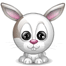 Bsp.
Zerfallsfunktion
BeispielZerfallsfunktion
y = 0,5x
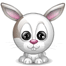 Wichtig hier ist, dass bei der Zerfallsfunktion  0 < a < 1 gilt.
Euler´sche Zahl
Ist der Wert
e = 2,718 281 828 459 045
Die Euler´sche Zahl verwendet man häufig für Exponentialfunktionen.
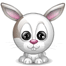 Formel für Wachstum/Zerfallsfunktion
λ = Lambda
N(t)= N0*a t
a= e λ
Man kann den Faktor a durch e λ  ersetzen.
N(t)= N0*eλ t
Wenn λ positiv ist, handelt es sich um eine Wachstumsfunktion. 
Ist λ negativ ist, handelt es sich um eine Zerfallsfunkton.
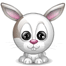 Logarithmen
Logarithmen braucht man zum Berechnen
der Hochzahl für z.B. Umkehrfunktionen und
zum Lösen für Exponentialgleichungen



Meist wird mit dem natürlichen Logarithmus

oder mit dem Zehnerlogarithmus gerechnet
x  = loga b
Exponent  | Logarithmus der Basis | Numerus
Basis = e (ln)
Basis = 10 (log)
Beides kann mit Tasten in den Taschenrechner eingegeben werden.
Nun ein paar wichtige Rechenregeln.
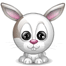 Rechenregeln
log (u*v) = log u + log v
log (u/v) = log u - log v
log un = n *log u
Diese Regeln sind wichtig für das Lösen von Gleichungen und Umkehrfunktionen
Bsp.?
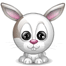 Beispiel
Man sieht hier schön, dass, wenn man u mal v gleich rechnet, das selbe Ergebnis herauskommt, wie wenn man mit der Formel rechnet.
log (10*100) = log (1000) = 3

Log (10*100) = log 10 + log 100 =
= 1 + 2 = 3
log (u*v) = log u + log v
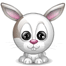 Beispiel
log (100/10) = log (10) = 1

log (100/10) = log 100 - log 10 =
= 2 - 1 = 1
log (u/v) = log u - log v
Auch hier sieht man das sehr gut.
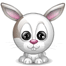 Beispiel
log 103= log 1000 = 3

log 10³ = 3 * log 10 = 3 * 1 = 3
log un = n *log u
Nun gibt es auch noch die Logarithmus- funktionen
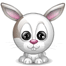 Logarithmusfunktionen
Die Logarithmusfunktion ist die
Umkehrfunktion der Exponentialfunktion;
 sie entsteht durch Spiegelung am 1. Median.
Bsp. 
Zeichnung
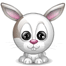 Beispiel
Exponentialf.
1. Median
Logarithmusf.
Nun zum letzten Kapitel Exponential-
gleichungen
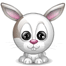 Exponentialgleichungen
Der zu berechnende Wert x ist eine Hochzahl



Um x auszurechnen kann man in einigen
Fällen das Ergebnis ohne Hilfe sehen, doch
meist braucht man den Logarithmus, um
sie zu lösen.
ax= Ergebnis
Hier noch ein kleines Bsp. zur Veranschaulichung
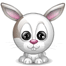 Beispiel
Beim oberen Beispiel kann man leicht auf das Ergebnis kommen, indem man  eine einfache Kopfrechnung durchführt.  Um  die andere Gleichung zu lösen, muss man beide Seiten logarithmieren und dann x auf eine Seite bringen. Wichtig ist, dass man dabei die  Regeln für das Rechnen mit Logarithmen nicht vergisst.
22+x = 16
2? = 16
24 = 16
22+2 = 16


2x = 5
log 2x = log 5
x* log 2 = log 5
x = log 5 / log 2
x = 2
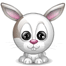 x = 1,924…
Danke
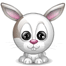